What to do in the case of a CODE PINK.
What qualifies as a Code Pink?
Any time a child* is unresponsive, without a pulse and/or is not breathing, call a CODE PINK.  If unsure what to do with an unresponsive child, call a CODE PINK! Remember, we would rather over respond with too much equipment than under respond with not enough.
In the event of CODE PINK that is outside of ER or ASU/Surgery, the Nursing Supervisor or ACT Responder is to bring the Broselow Cart. It may come from 2nd Floor or ASU.
How do I call a Code Pink?
From Safety Flip Chart:
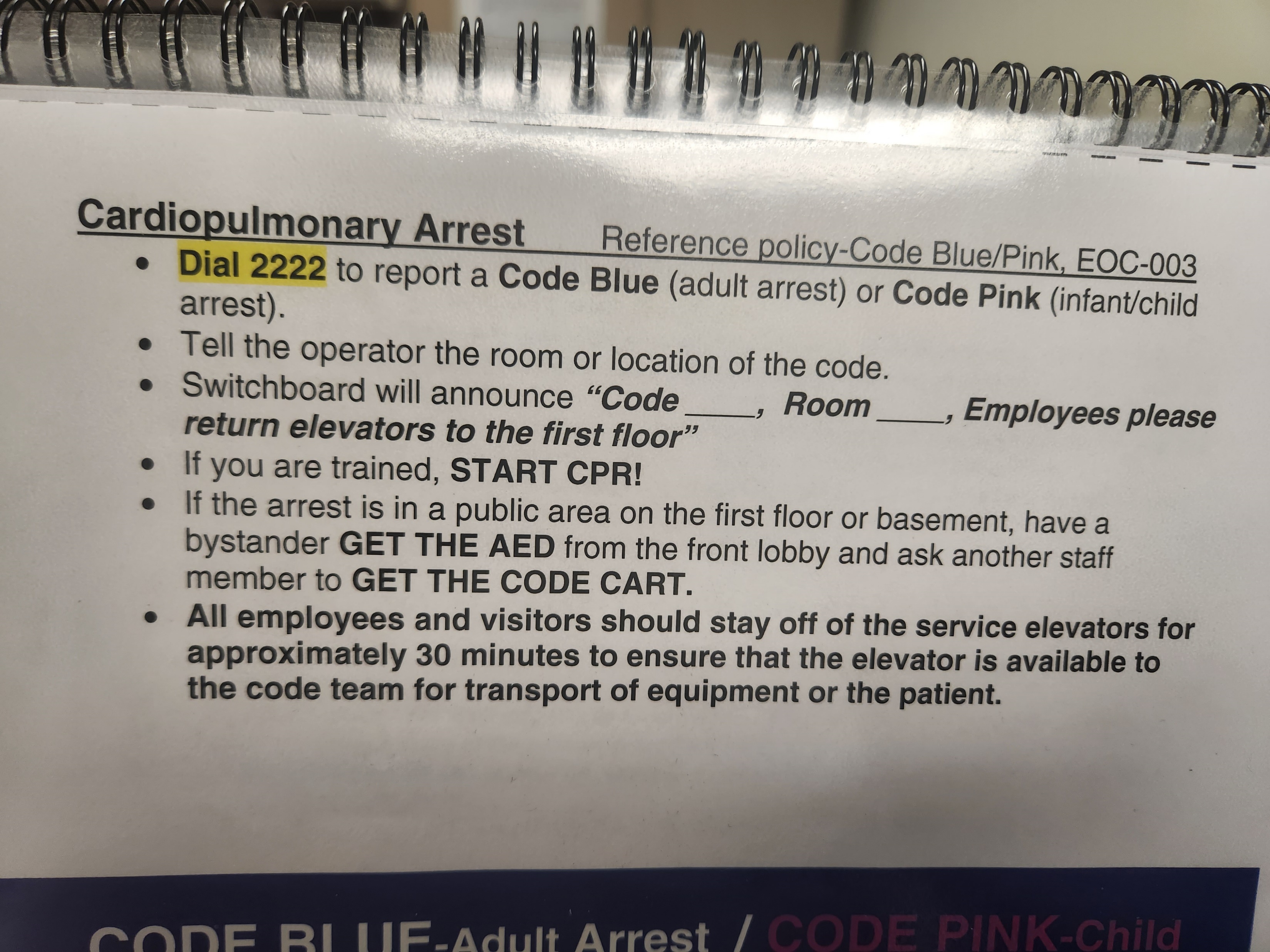 Code Pink Responders & Roles
Code Pink Responders & Roles